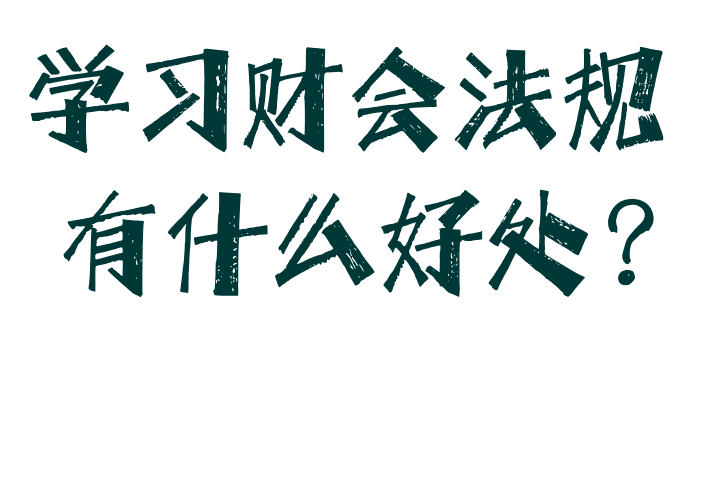 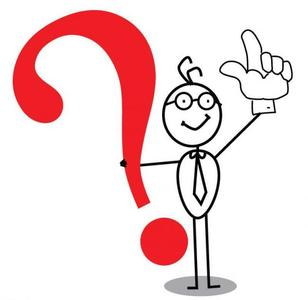 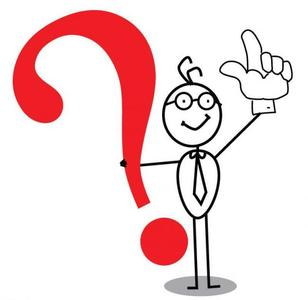 找工作时面试，面试官问你会不会做假账？
      你应该怎么回答？
1
学习财会法规的好处
2
学习了财会法规，你懂得了相关法律，你在会计工作中可以不触犯法律。
你熟悉了相关的财会法规，在不违反原则的情况下，合理避税。
例如：工资个人所得税的起征点是5000元，如果员工的本月工资所得4800元，本月还要另外发放300元的福利，那你应该怎么做？
例如：销售人员拿发票来报销，但发票上没有填制单位的公章，你就可以拒绝接受。